CHỦ ĐỀ 1
CÁC SỐ TỪ 0 ĐẾN 10
BÀI 6
Luyện tập chung ( TIẾT 1)
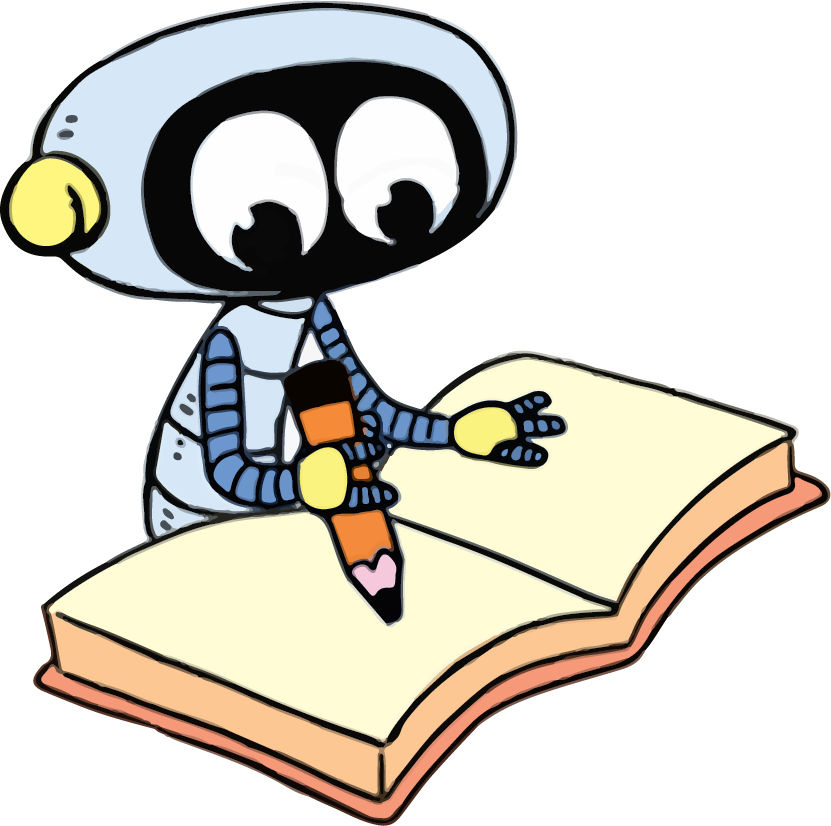 1
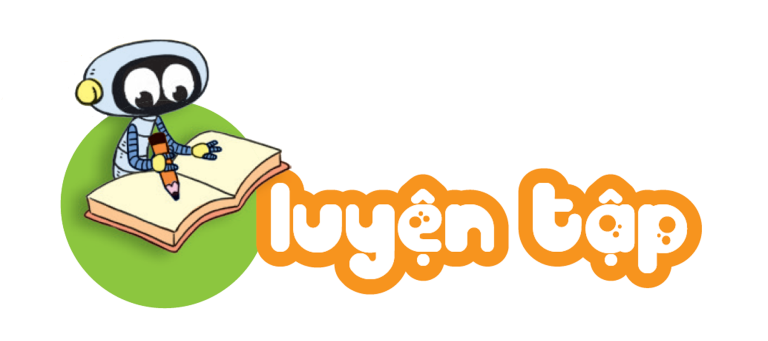 Trong hình dưới đây có những số nào?
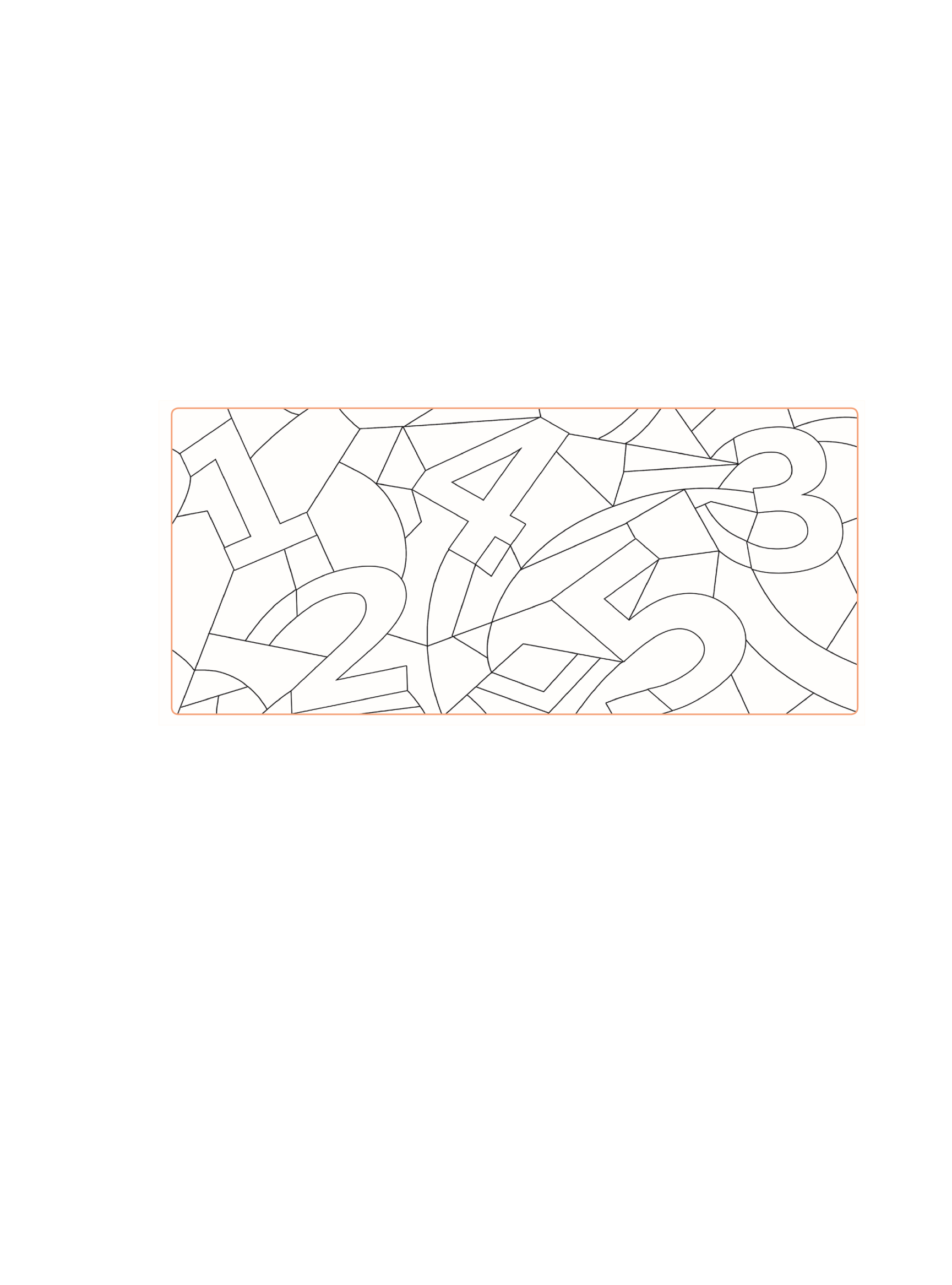 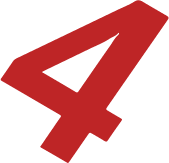 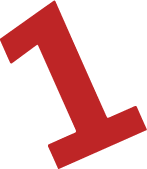 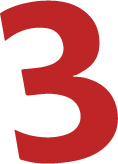 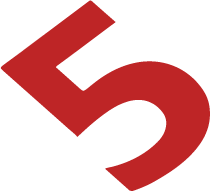 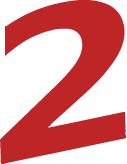 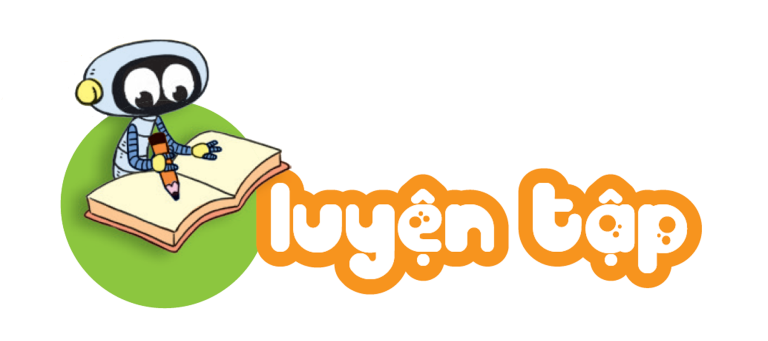 2
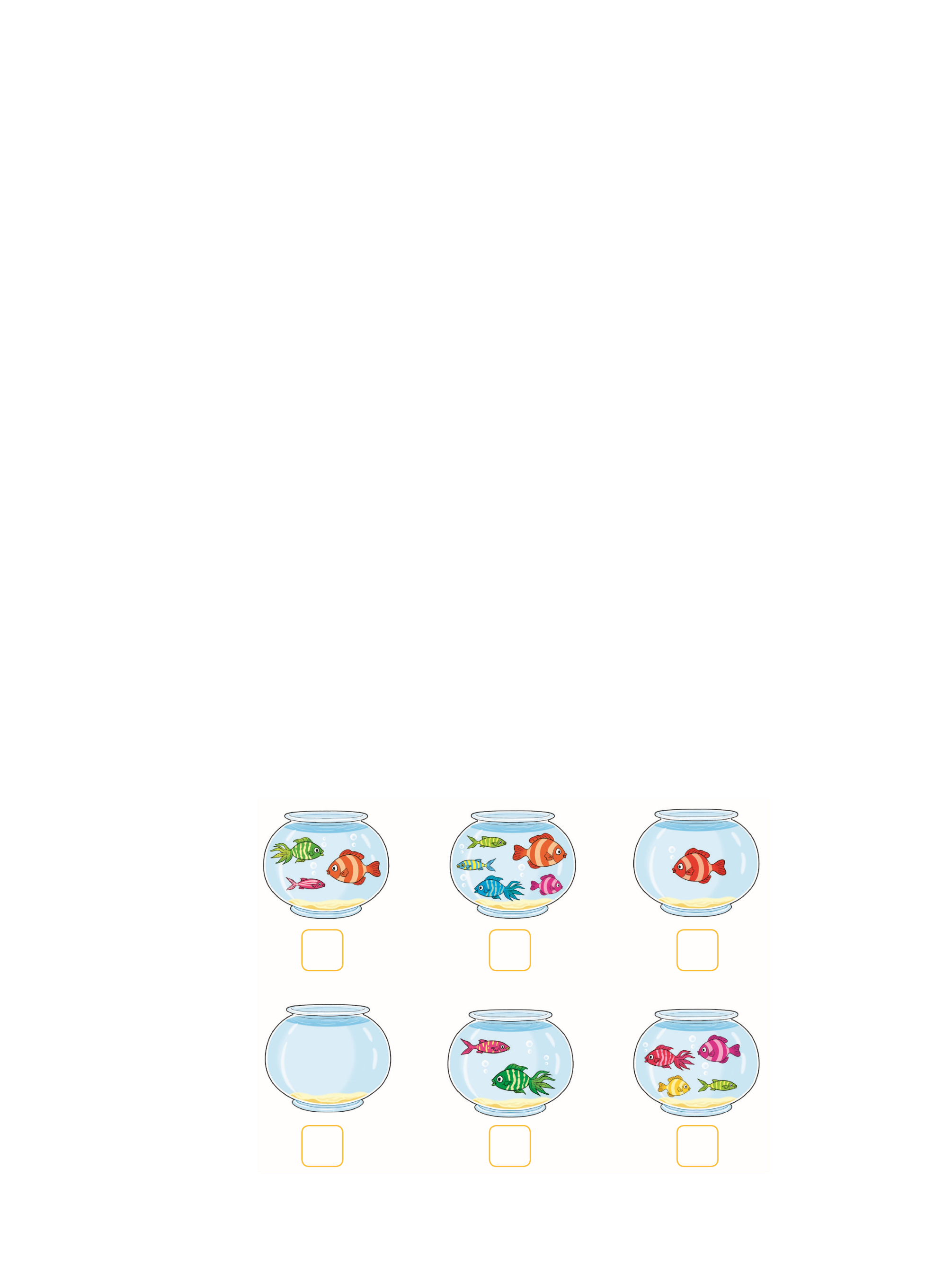 Trong mỗi bể có bao nhiêu con cá?
?
?
?
?
?
?
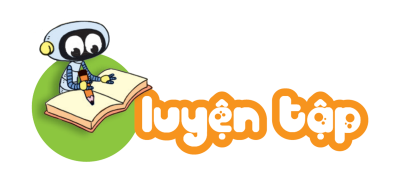 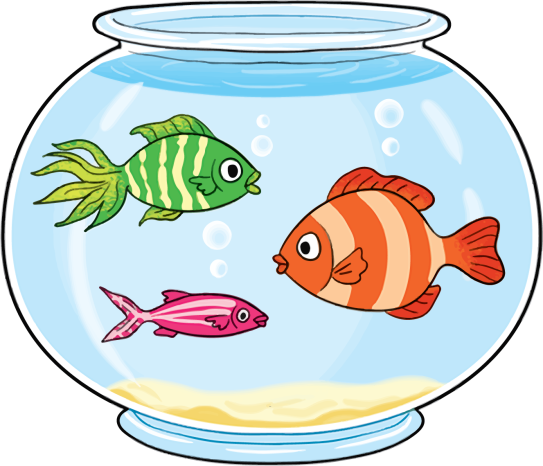 Đố các bạn có bao nhiêu con cá trong bể?
3
?
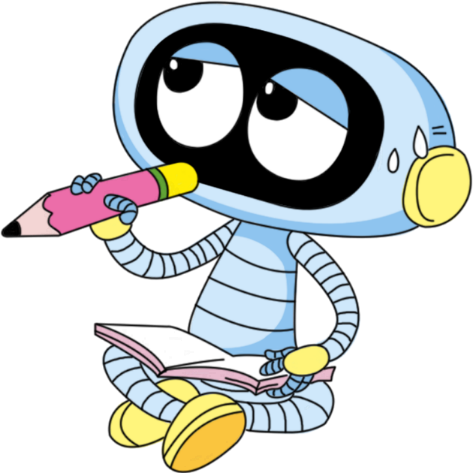 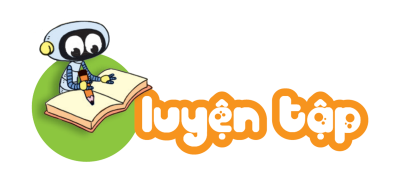 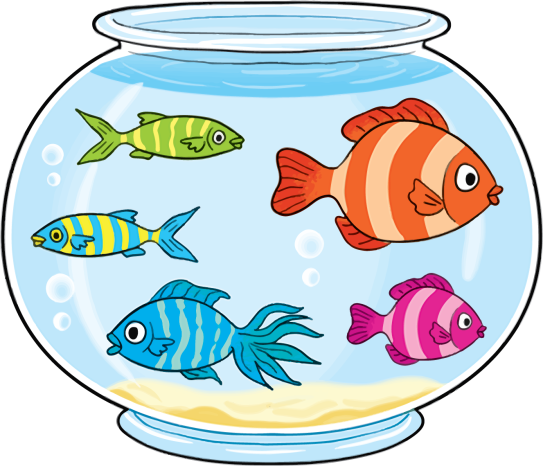 Đố các bạn có bao nhiêu con cá trong bể?
?
5
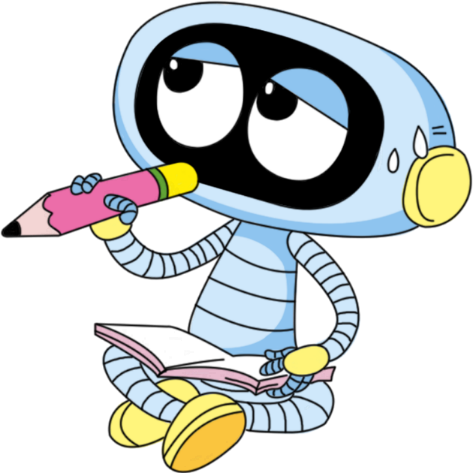 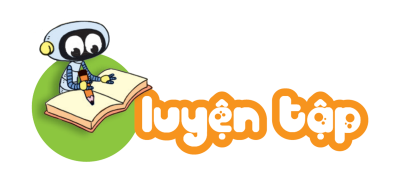 Đố các bạn có bao nhiêu con cá trong bể?
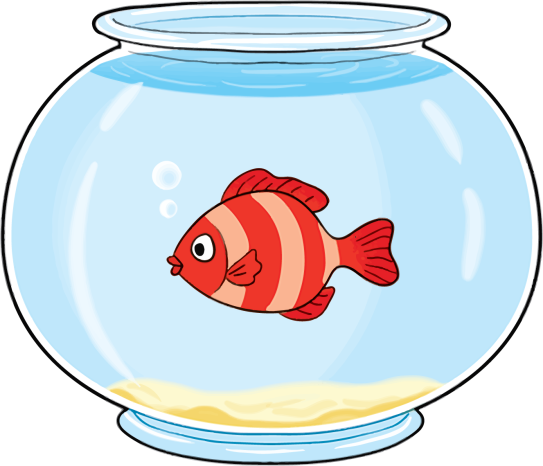 ?
1
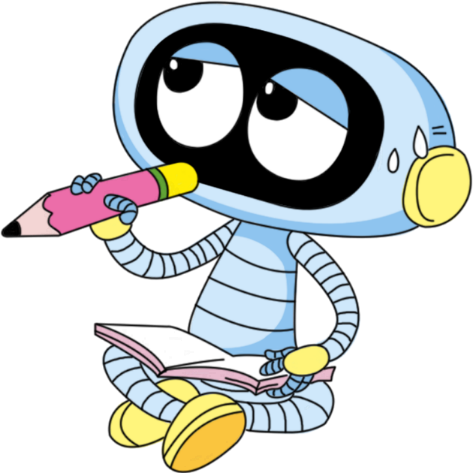 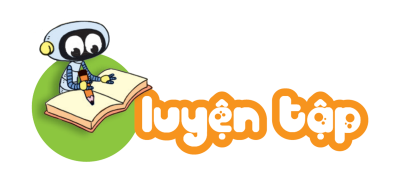 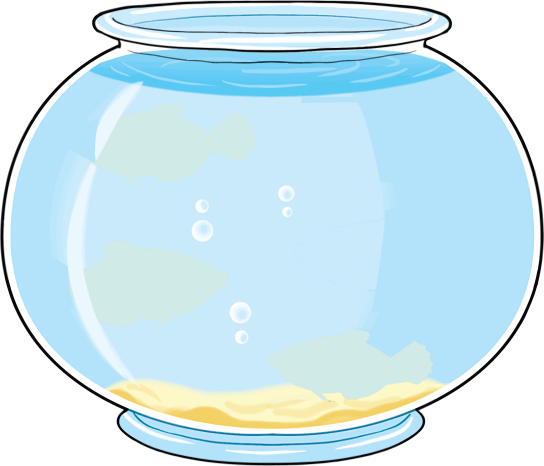 Đố các bạn có bao nhiêu con cá trong bể?
0
?
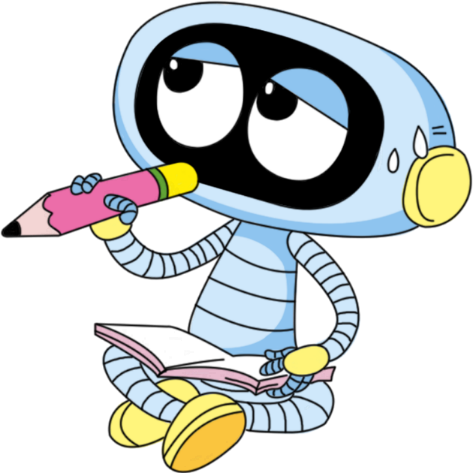 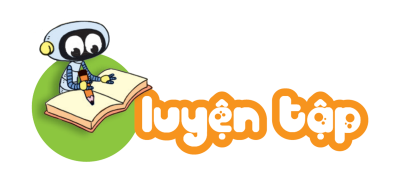 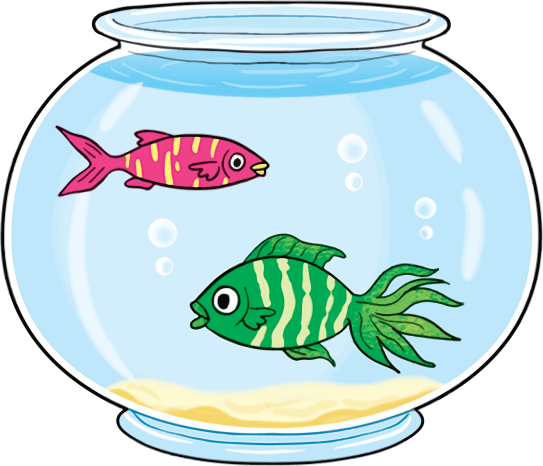 Đố các bạn có bao nhiêu con cá trong bể?
2
?
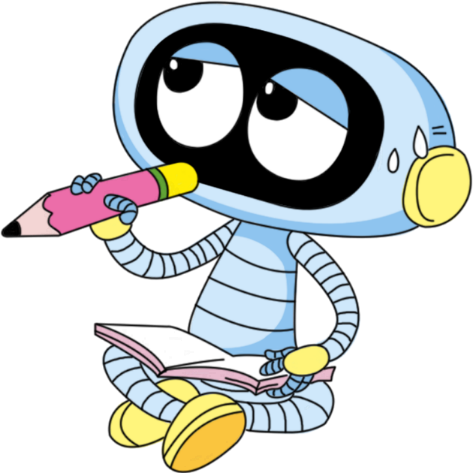 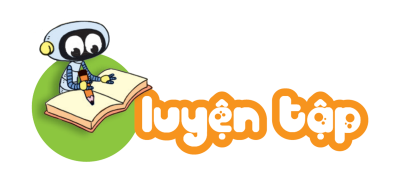 Đố các bạn có bao nhiêu con cá trong bể?
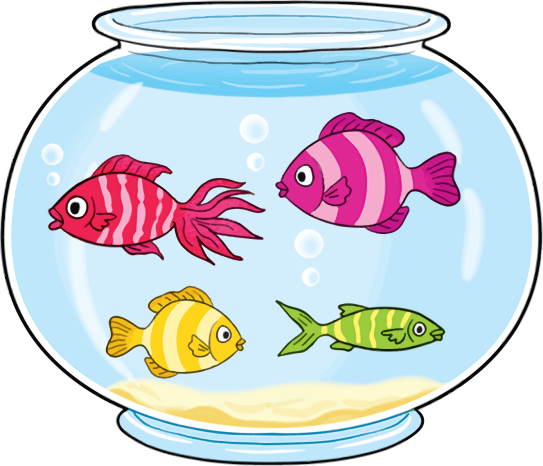 4
?
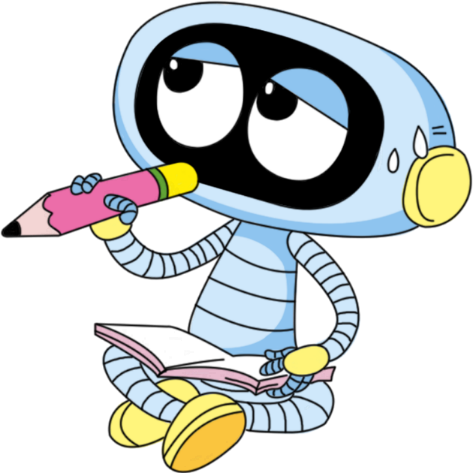 THƯ GIÃN
3
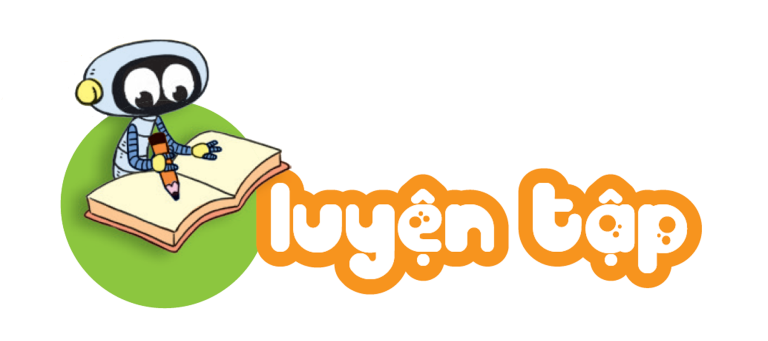 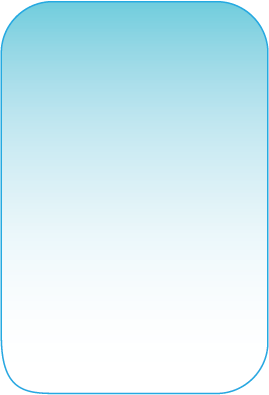 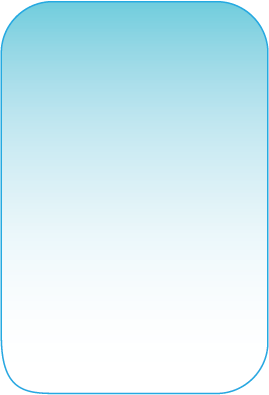 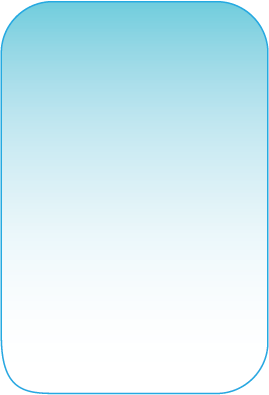 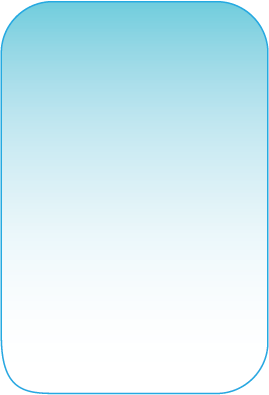 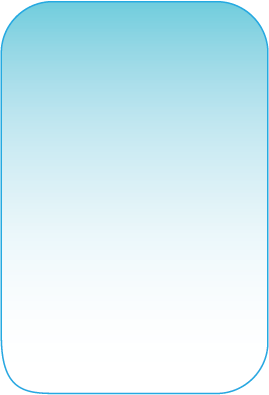 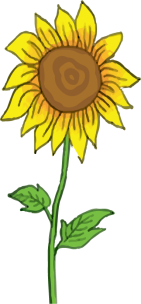 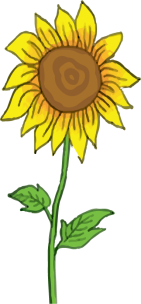 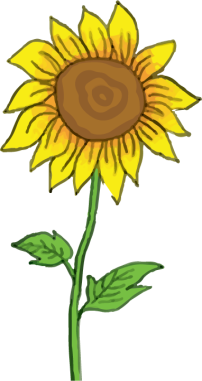 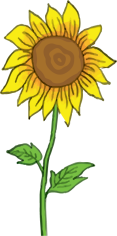 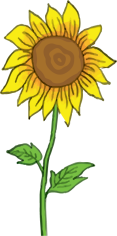 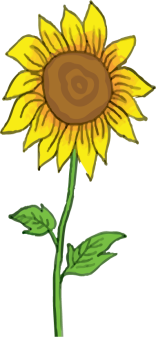 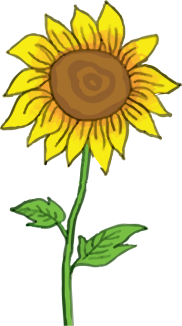 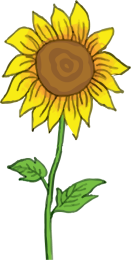 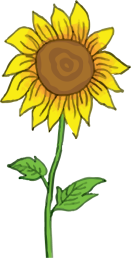 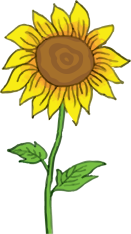 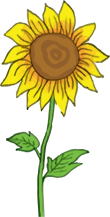 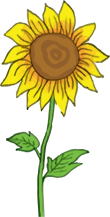 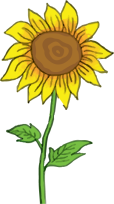 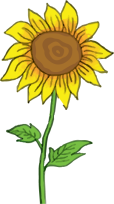 Tìm chậu hoa thích hợp.
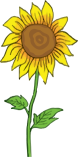 1
2
3
4
5
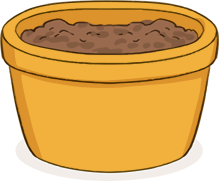 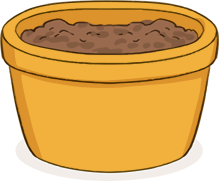 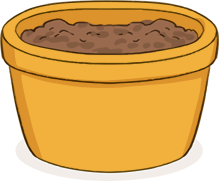 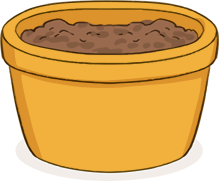 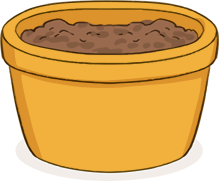 3
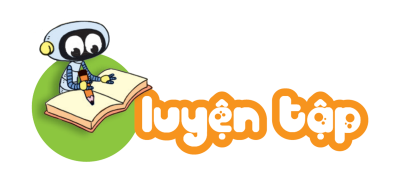 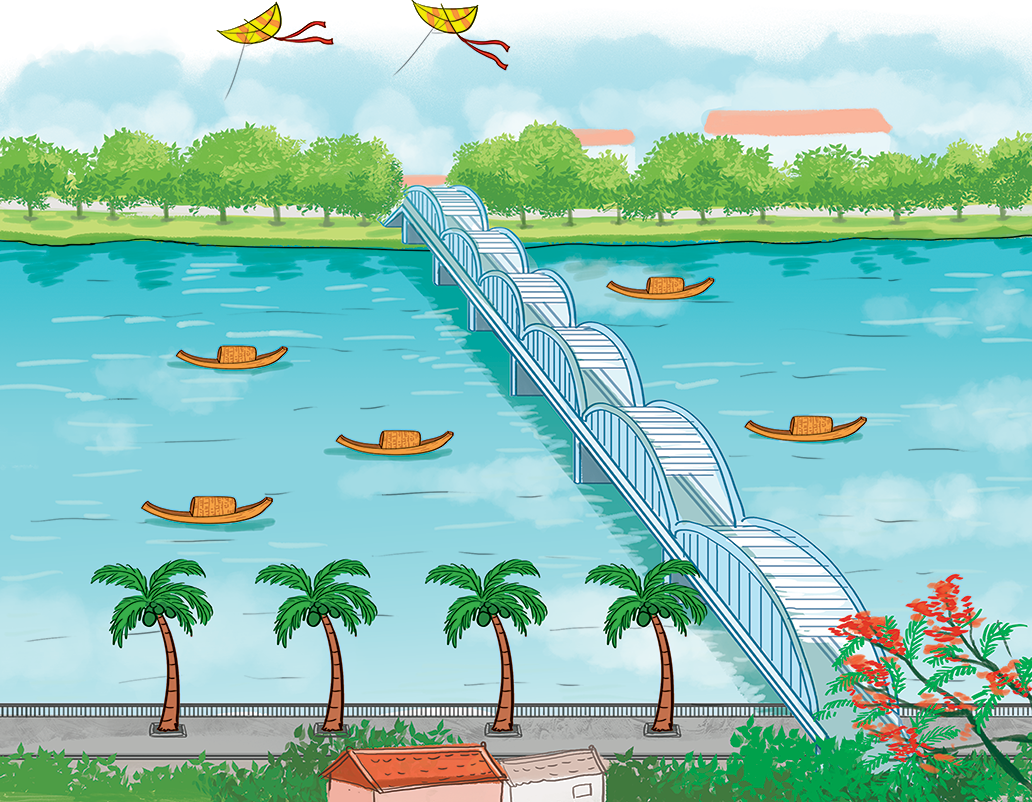 Đố các bạn biết có bao nhiêu chiếc diều, bao nhiêu cây dừa và bao nhiêu con thuyền trong hình?
Số ?
?
2
?
4
?
5
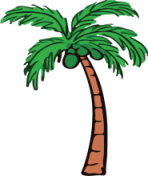 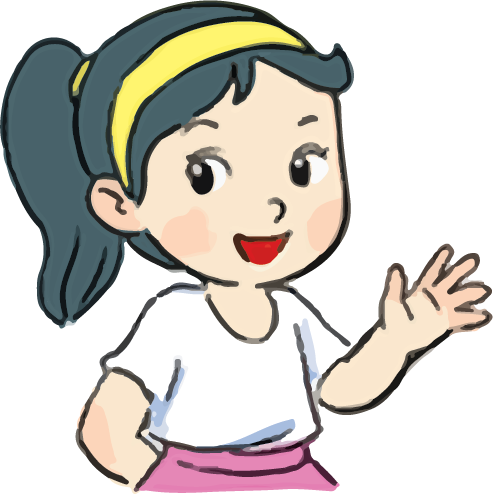 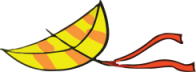 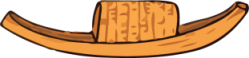 Thank you!